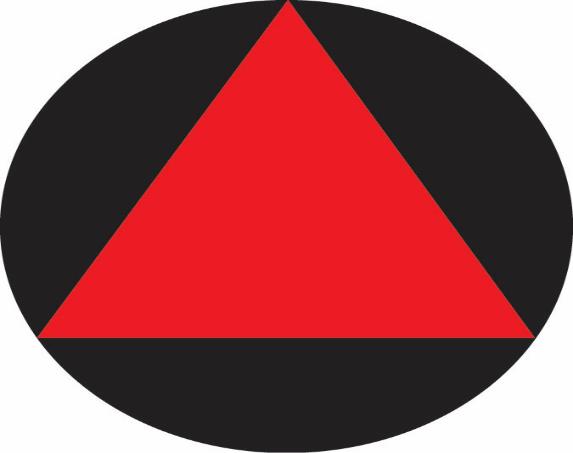 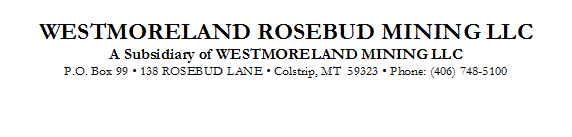 Richard Spang     Sr. Scientific Specialist
Area C Environmental & Engineering Office
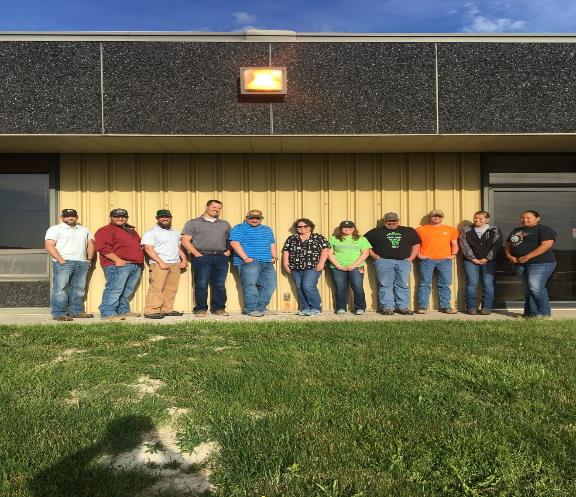 [Speaker Notes: Area C Office Rosebud Mine 2019]
History
Colstrip was founded in 1923
Mining started in 1924 
Coal used for rail locomotives
Mining ceased in 1958 (diesel locomotives)
Montana Power purchased reserves/town in 1966
WECO started mining in 1968
Westmoreland Mining bought WECO April 2001
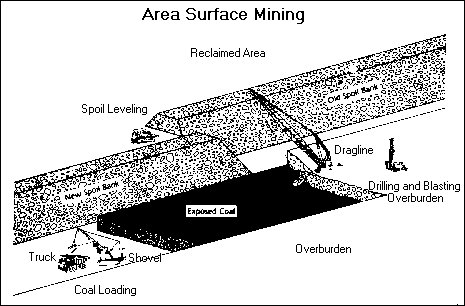 What is successful reclamation?
Vegetation Diversity
Post Mine Land Use
Post-Mine Topography (PMT)
Incorporating Micro Features
Wildlife features
Managing Reclamation Grazing
Bond Release
Reclamation History
Pre Law Pit 6
Area E (Final Bond Release May 8, 2019)
High Wall Reclamation
Special Projects after reclamation
[Speaker Notes: Area E permitted in Mid 1970’s, mining completed in late 80’s and final reclamation completed in 2004.]
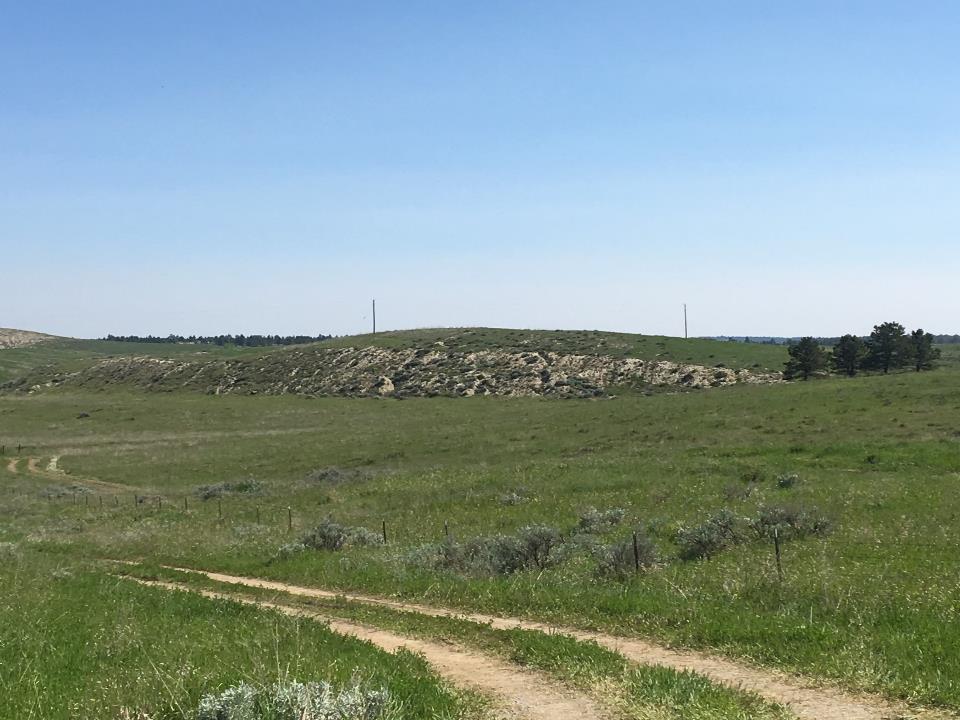 [Speaker Notes: Pre Law]
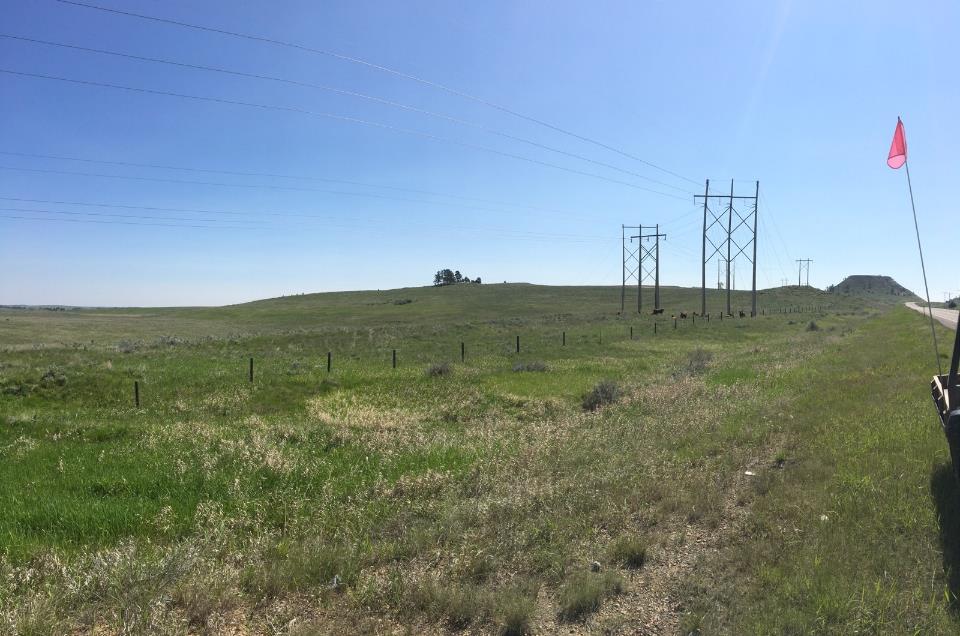 [Speaker Notes: Uniform slope on high wall tie in.]
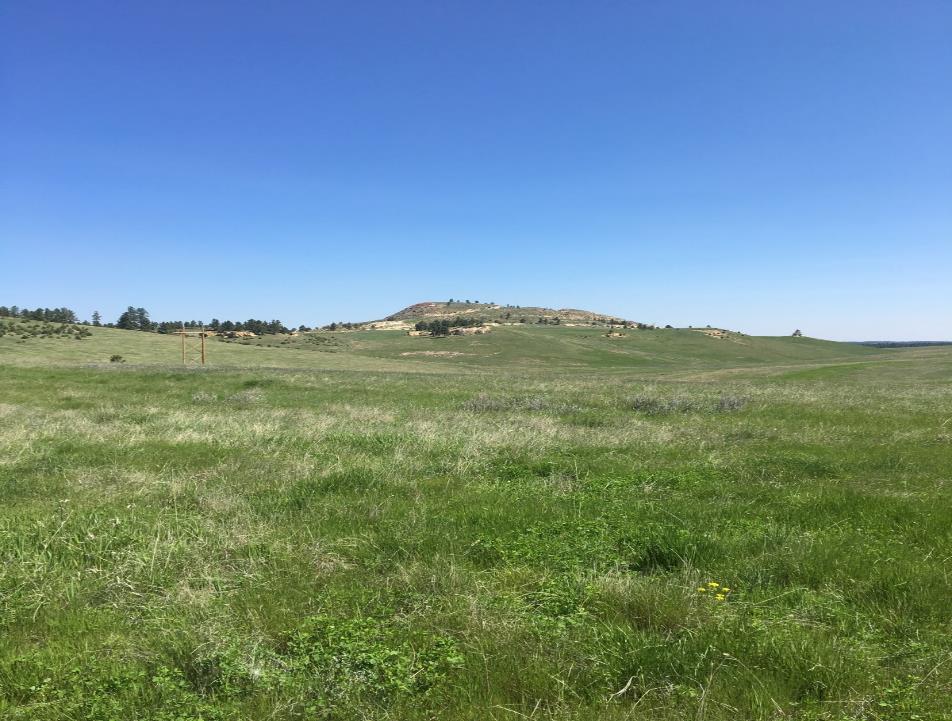 [Speaker Notes: Area E diversity in High Wall tie in.]
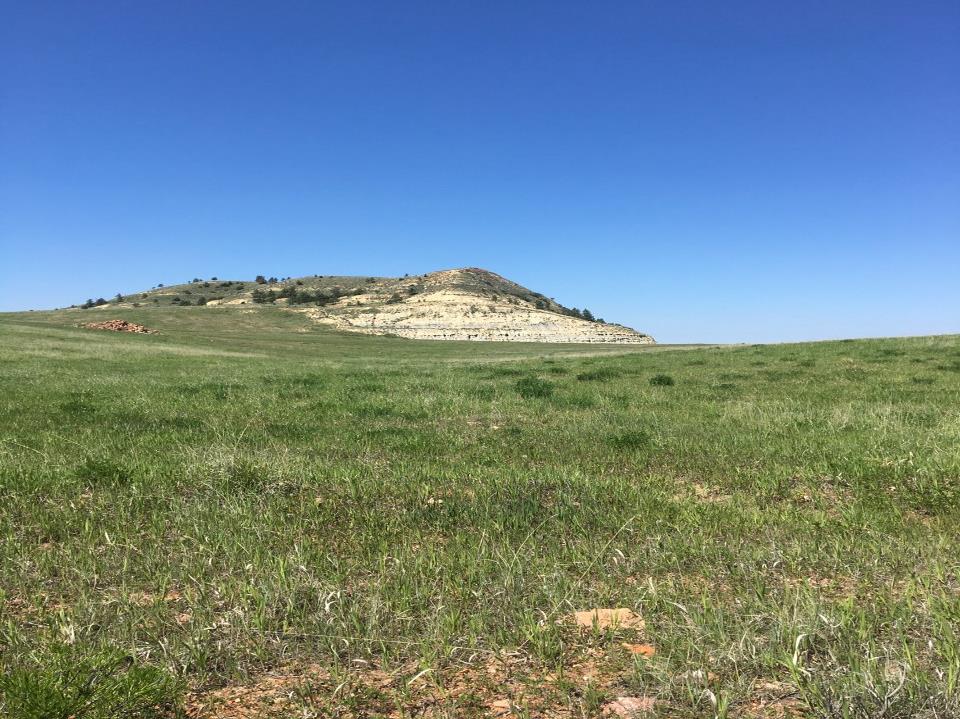 [Speaker Notes: Area E vertical high wall.  View from east.]
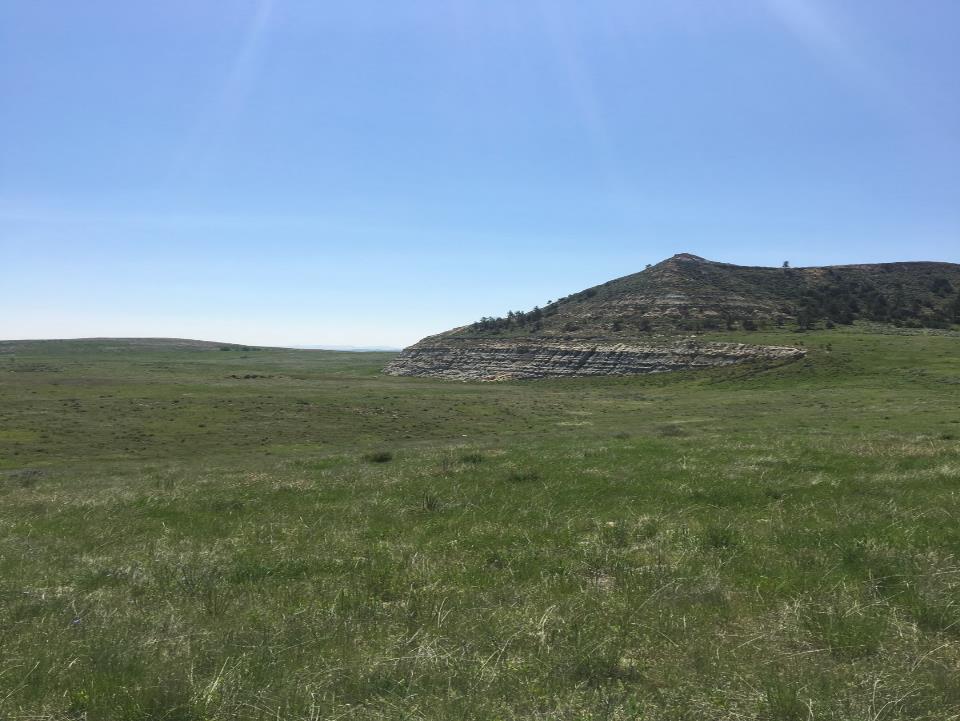 [Speaker Notes: Area E high wall reclamation. View from the north.]
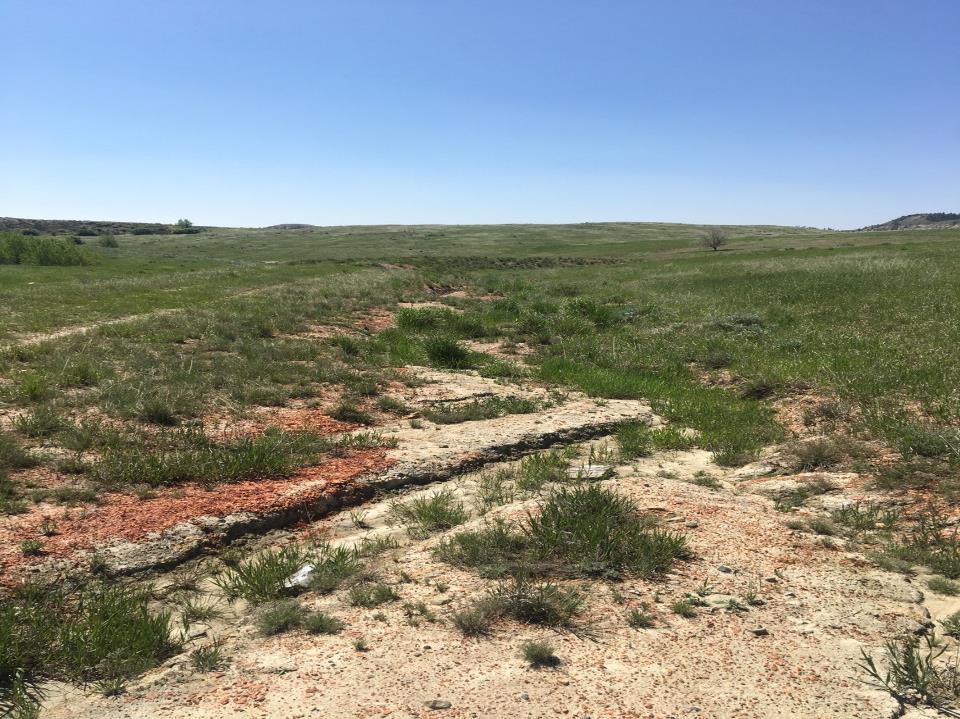 [Speaker Notes: Rill/Gully next to two track.  Came up with plan while on DEQ insp with Julian Calabrease.]
Area C North
Time Lapse Video
Tributaries 
High Wall Reclamation
Shrub Establishment
Special Projects
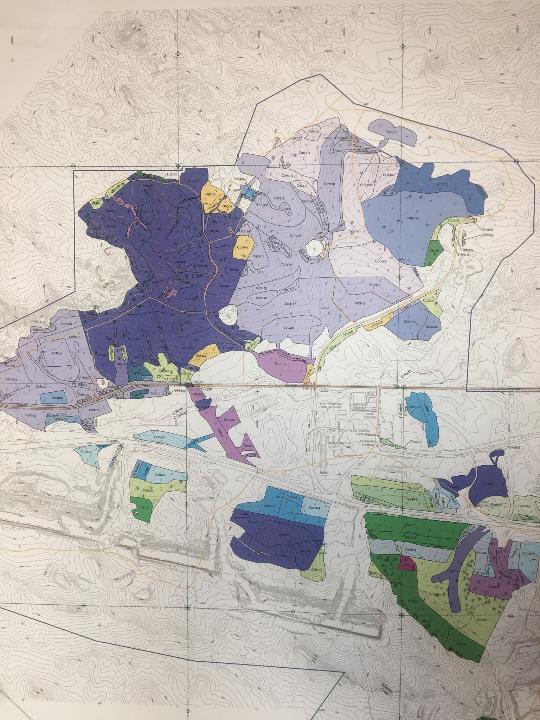 [Speaker Notes: Area C North Time Lapse Video.  Bulk of Reclamation completed 2005-2010.]
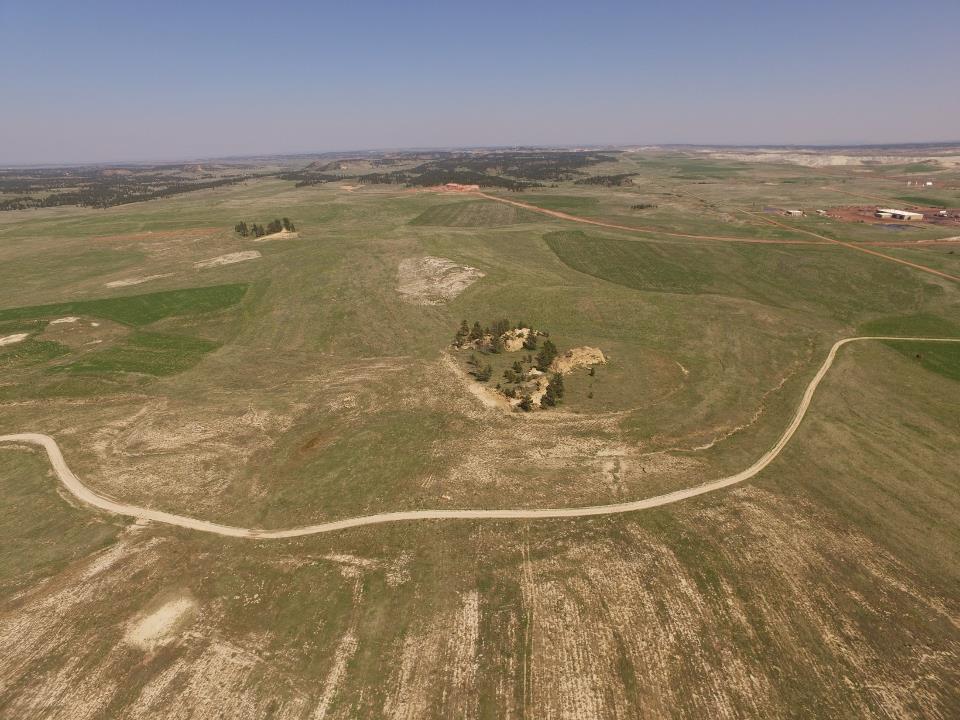 [Speaker Notes: Area C north May 2019.  Note Love Lace Rock and Petro City and no soil field for shrub establishment.  Note county road and c complex. View from the west.]
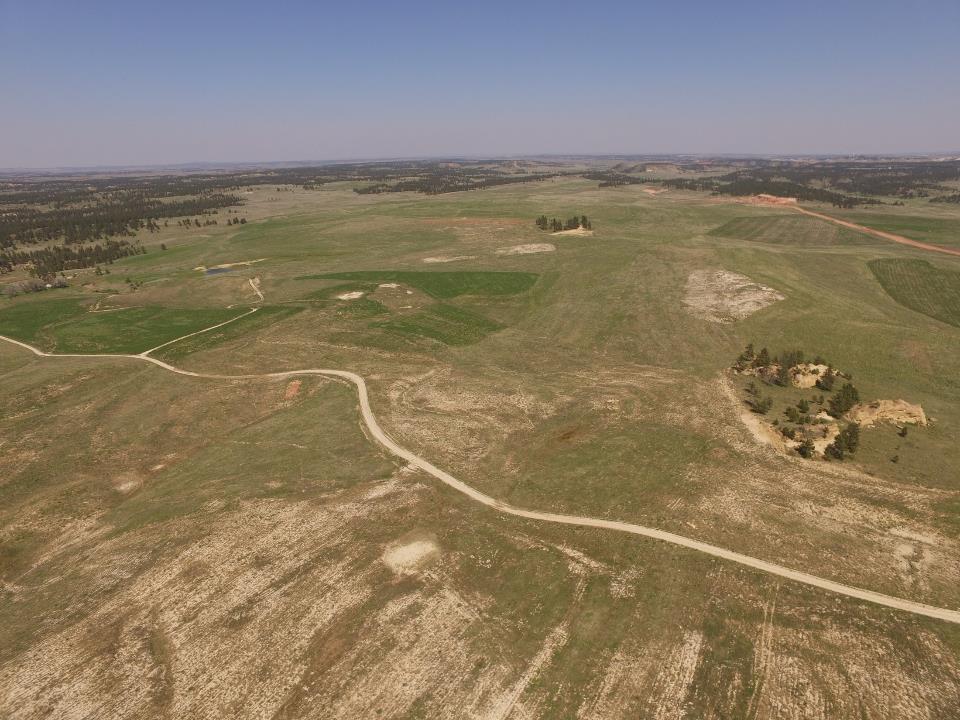 [Speaker Notes: View toward NE. Note crop land (alfalfa).]
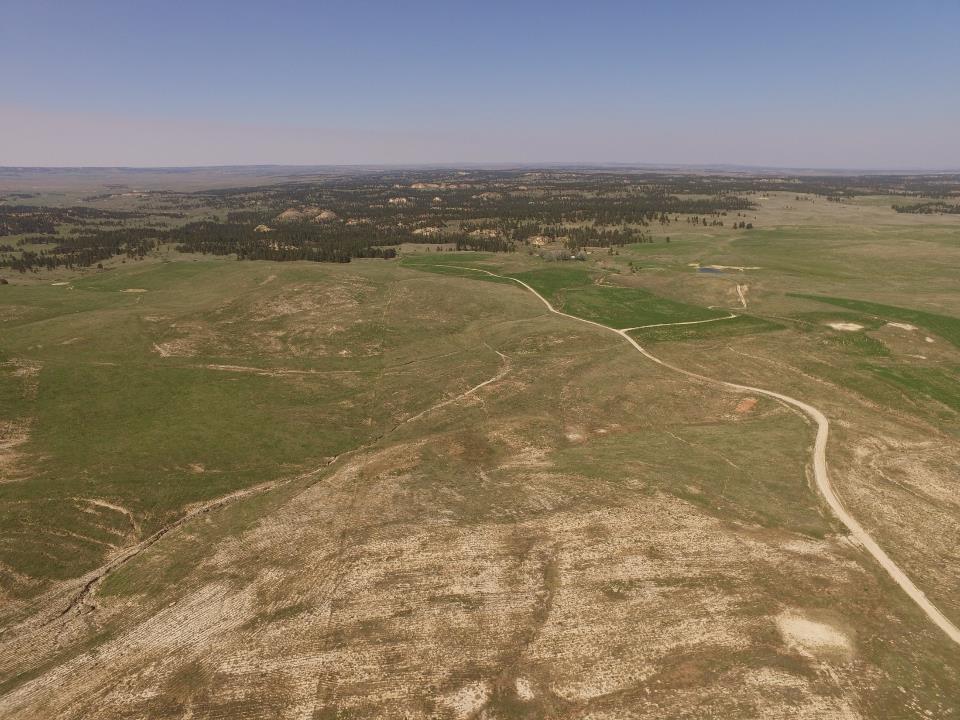 [Speaker Notes: View to the North. Note Love Lace Homestead.  One thing in common on home steads in surrounding area?]
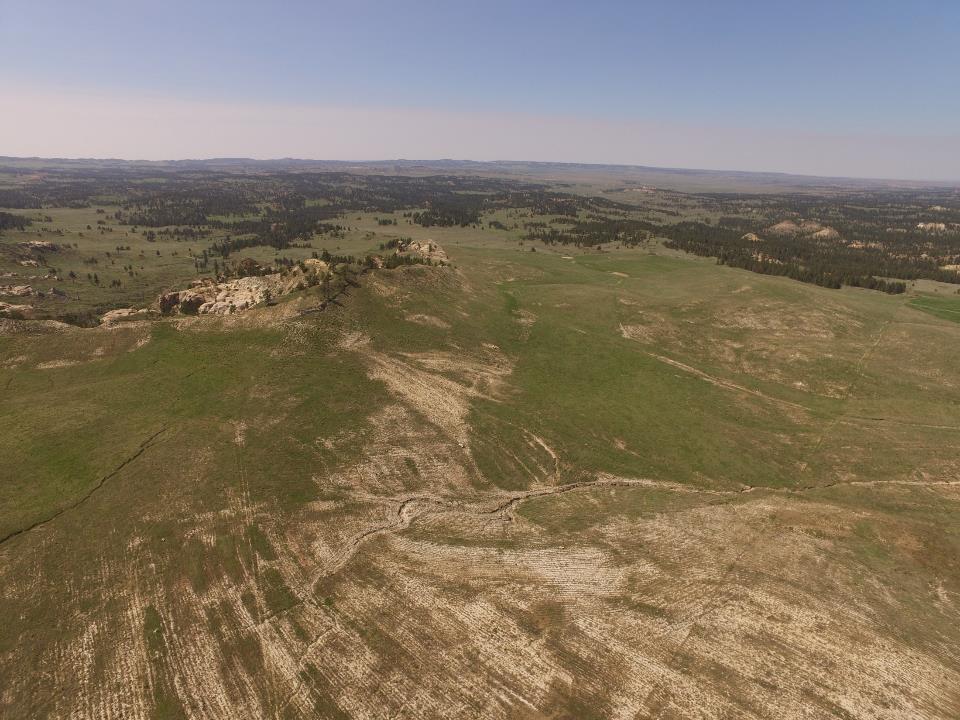 [Speaker Notes: View north west.  Tribs forming.]
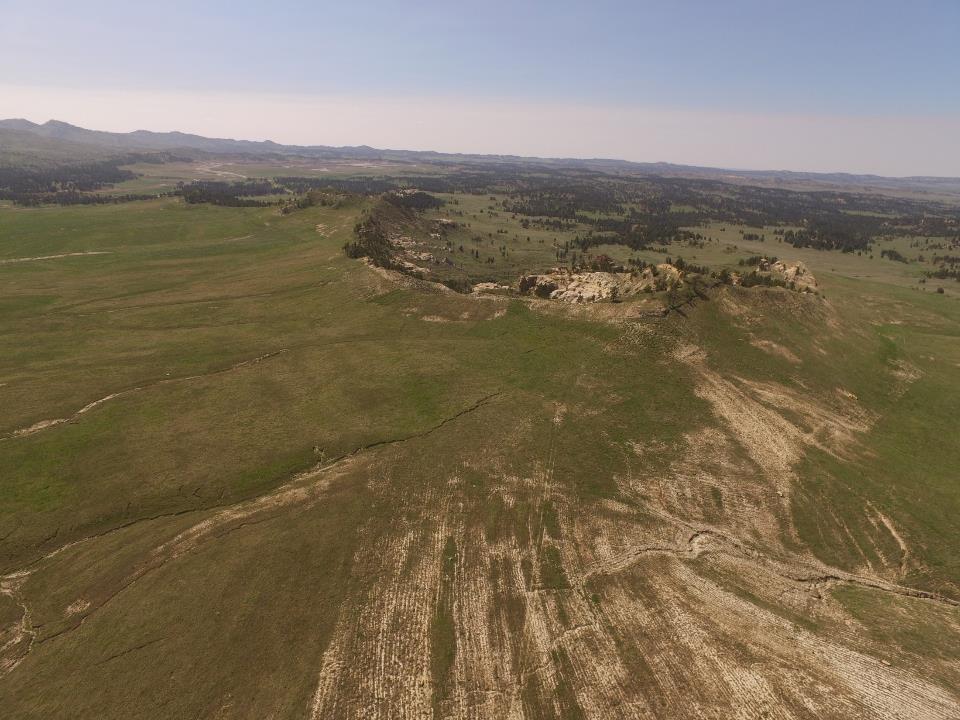 [Speaker Notes: View west. Tribs and high wall tie in.]
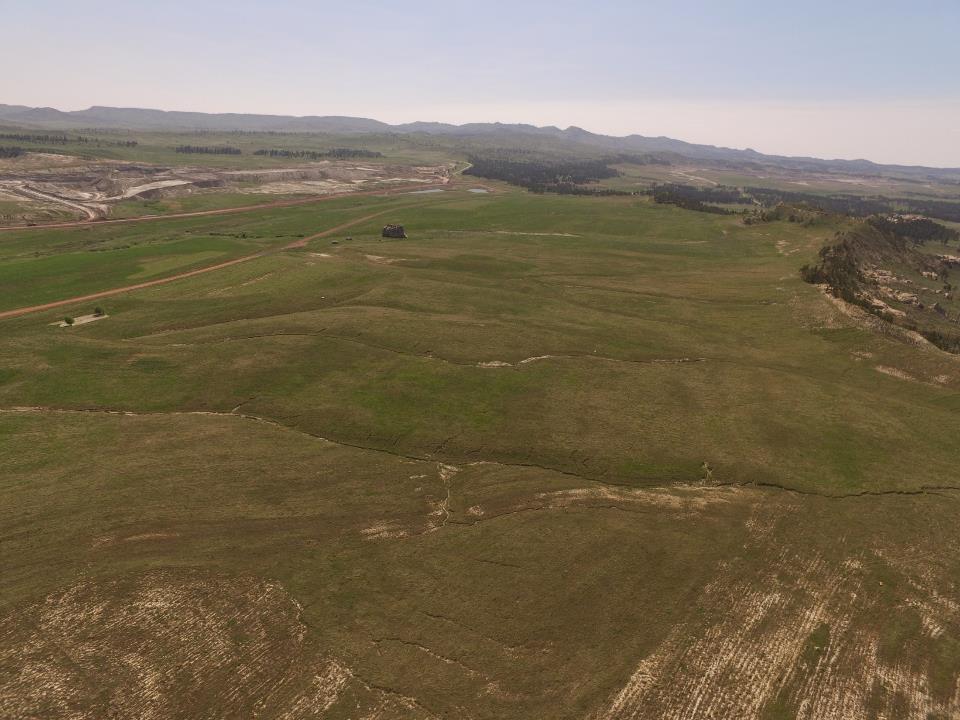 [Speaker Notes: View SW. Tribs forming. County Road.]
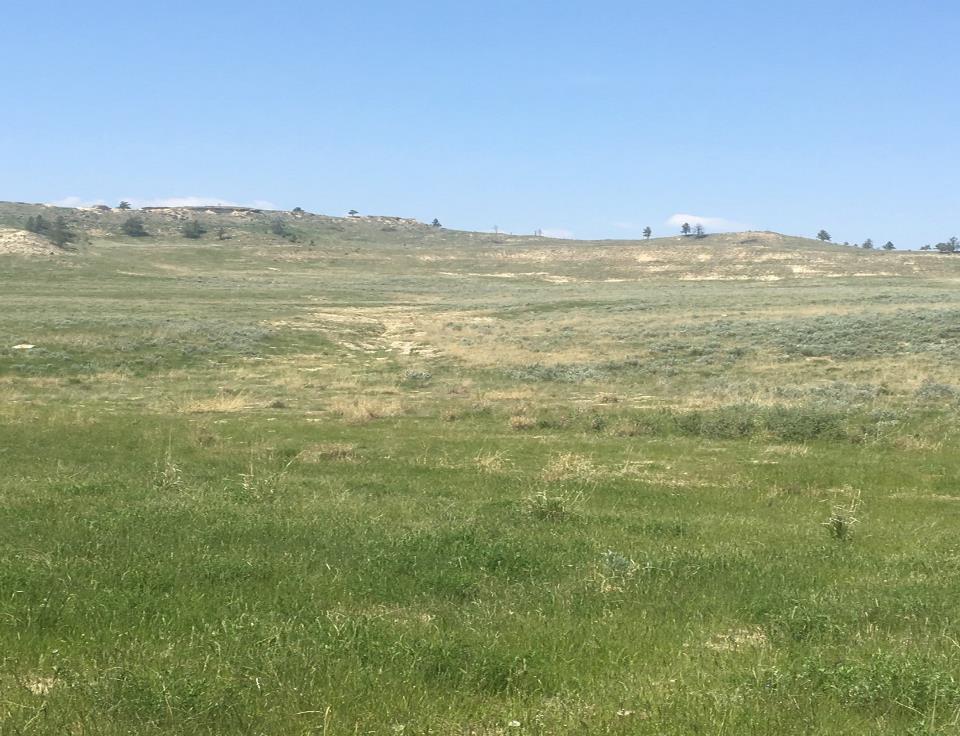 [Speaker Notes: CN swale with no soil and sage brush establishment from seed mix.  Luck?]
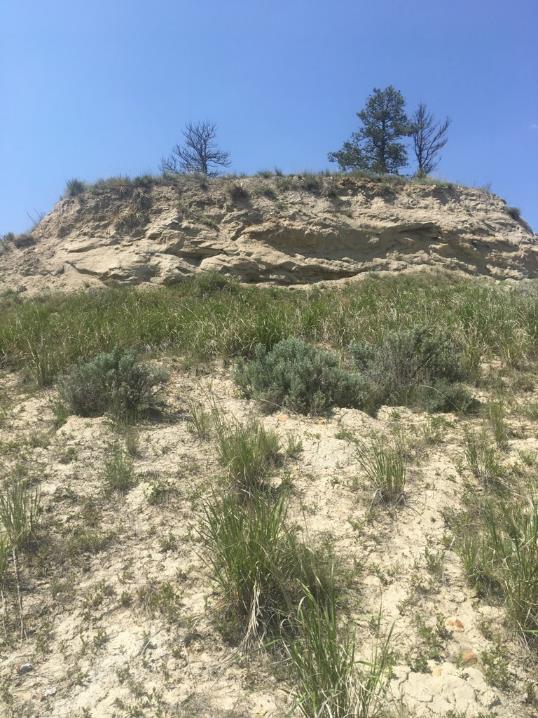 [Speaker Notes: Vertical walls in HW reduction.  In our area C permit we can leave these steep features.]
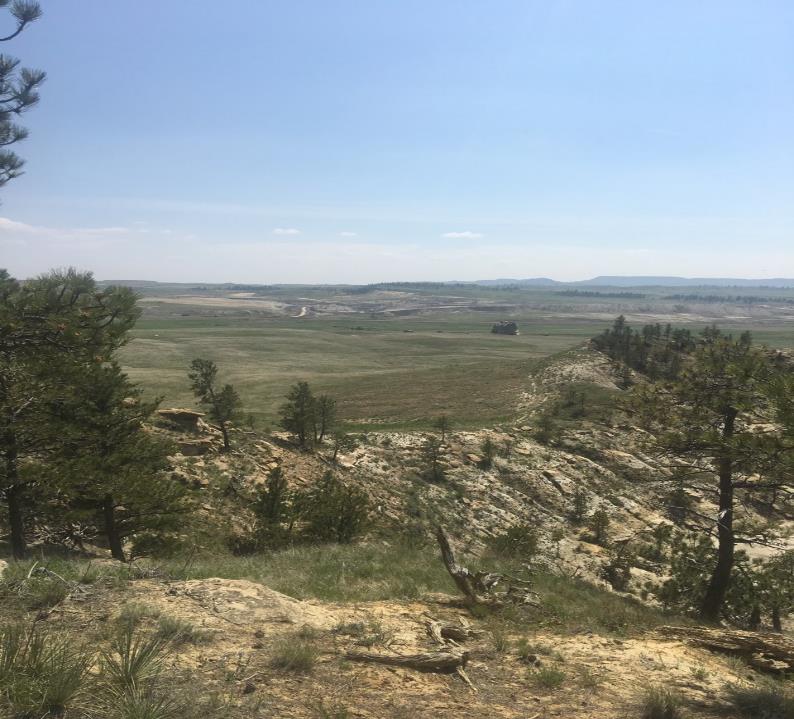 [Speaker Notes: View of tie in to undisturbed.]
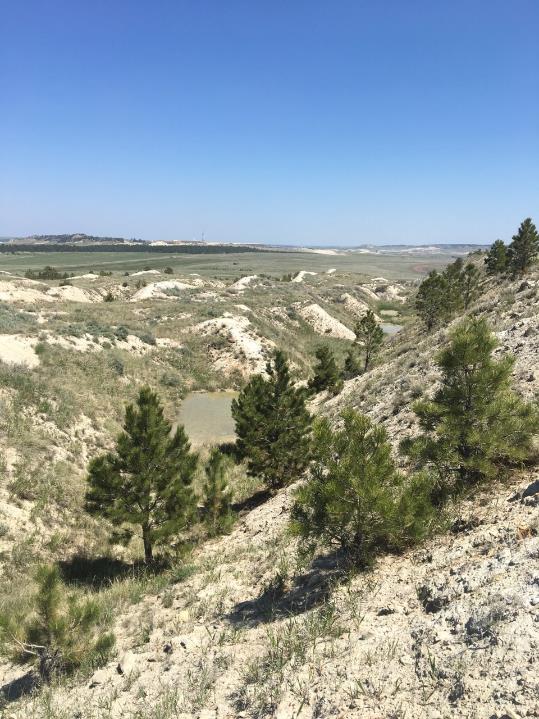 [Speaker Notes: Area C thin breaks.  Replica feature.  Ridge tops with thin soils in SE MT.]
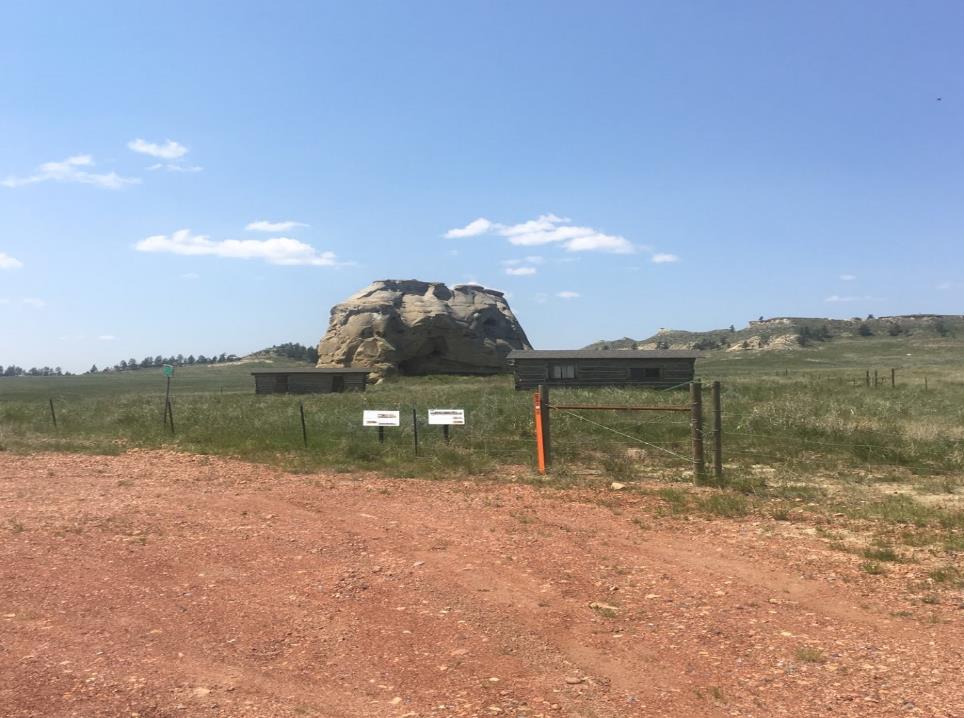 [Speaker Notes: Castle Rock Post Office/Rec Hall.  Worked with regulatory agencies BLM , DEQ , Land owner GNP.  Listed as historical site.]
Area D
Time Lapse Video
Special Project Area
Incised Drainages
Soil Deficit
[Speaker Notes: Area Mined out.  High over burden and diverse topography.]
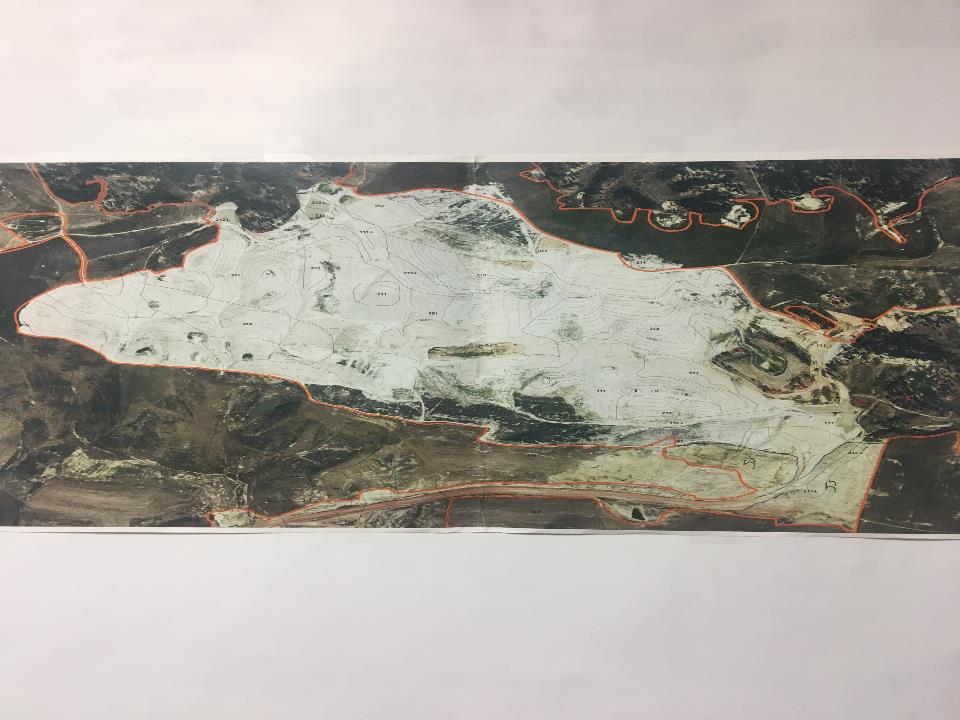 [Speaker Notes: Area D Special Project Field Map.  Final pit reclamation.
Explain soil deficit solution.  Single lift, haul road scoria, sub-soil]
[Speaker Notes: Area D Time Lapse Video 1998-2013]
[Speaker Notes: Drone Footage by Chris Oswald-apologies for first time footage.
2016 reclaimed and planted. View from east to west.]
[Speaker Notes: Area D Drone by Seth May 2019. Special project area. View from west.]
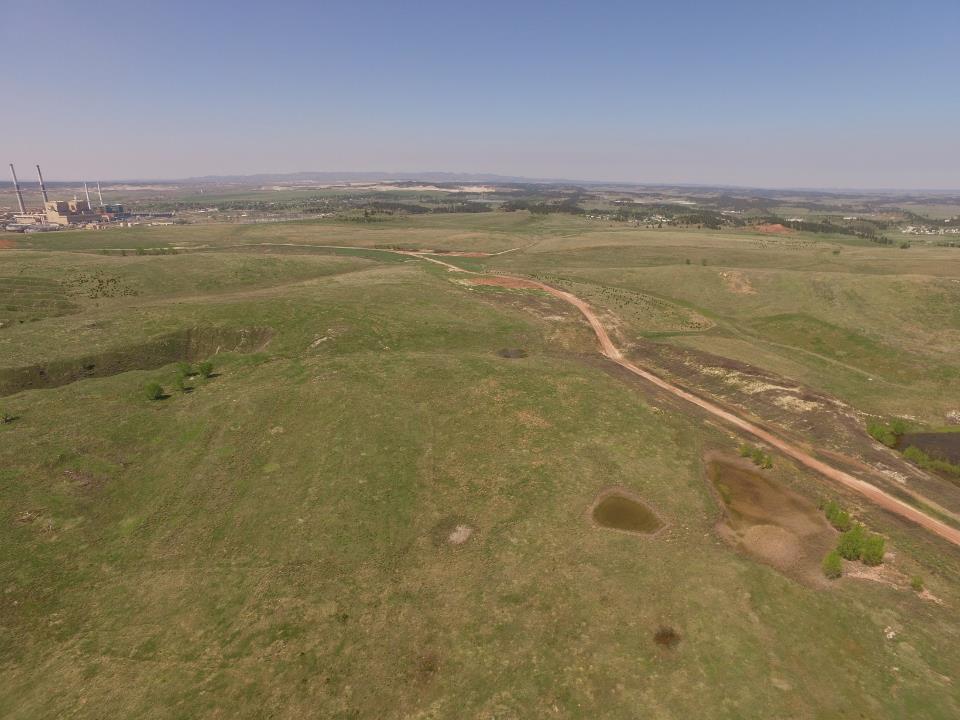 [Speaker Notes: Area D haul road rec and post mine 2 track.  Note Pre law features on left.]
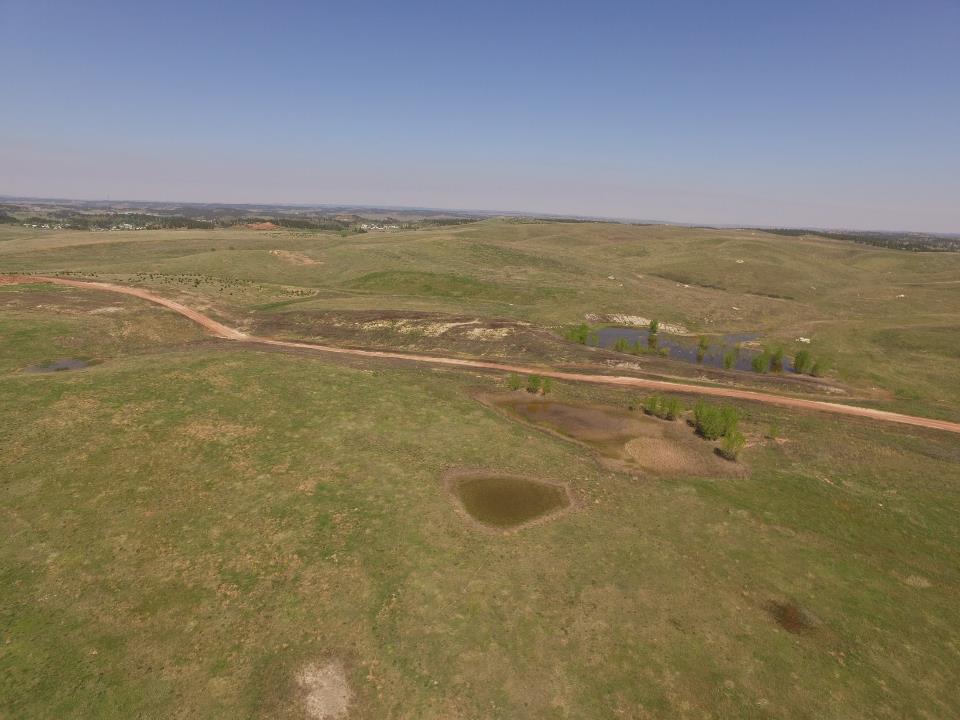 [Speaker Notes: Area D. Note small depressions and pond with over flow drainage.]
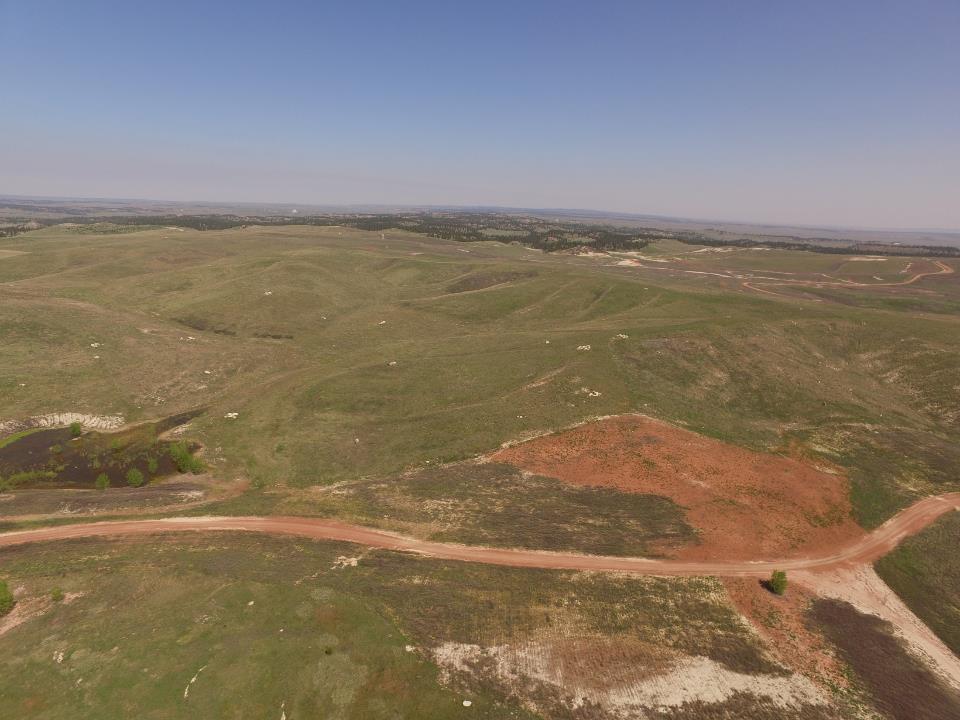 [Speaker Notes: Area D significant drainages.  DEQ had input.]
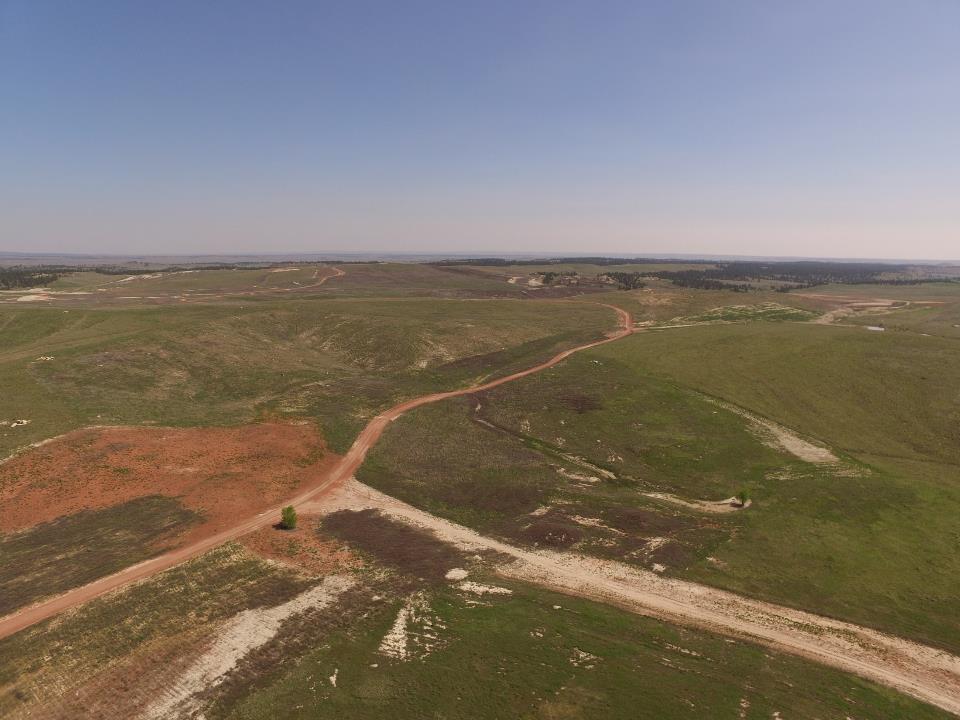 [Speaker Notes: Note scoria field from haul road.]
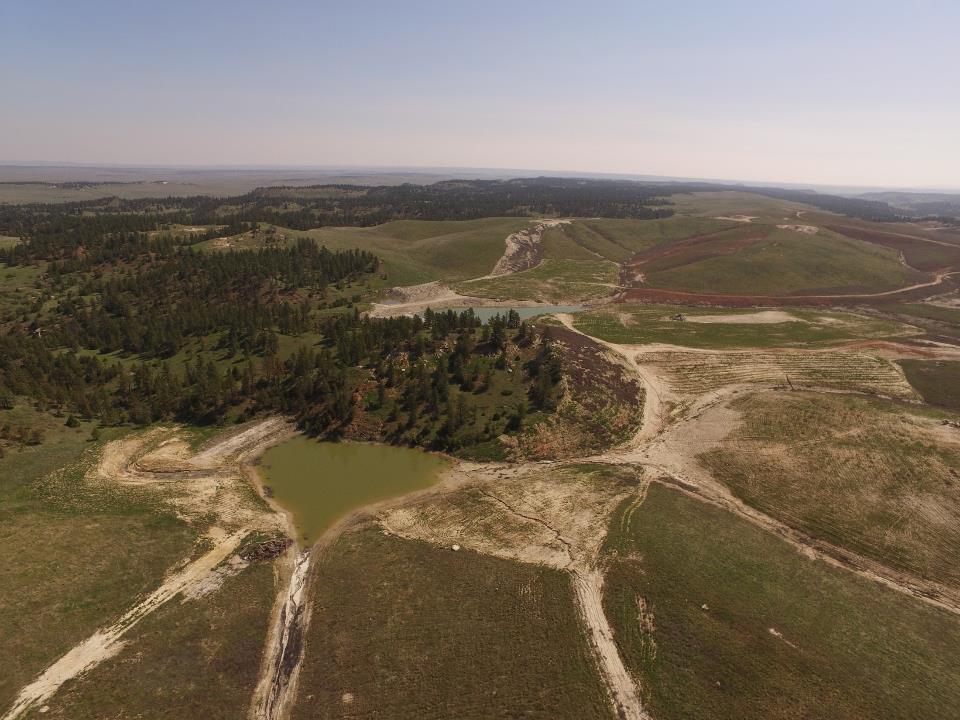 [Speaker Notes: Reclamation tie in with permanent ponds.  Great for post mine land use wildlife and grazing.]
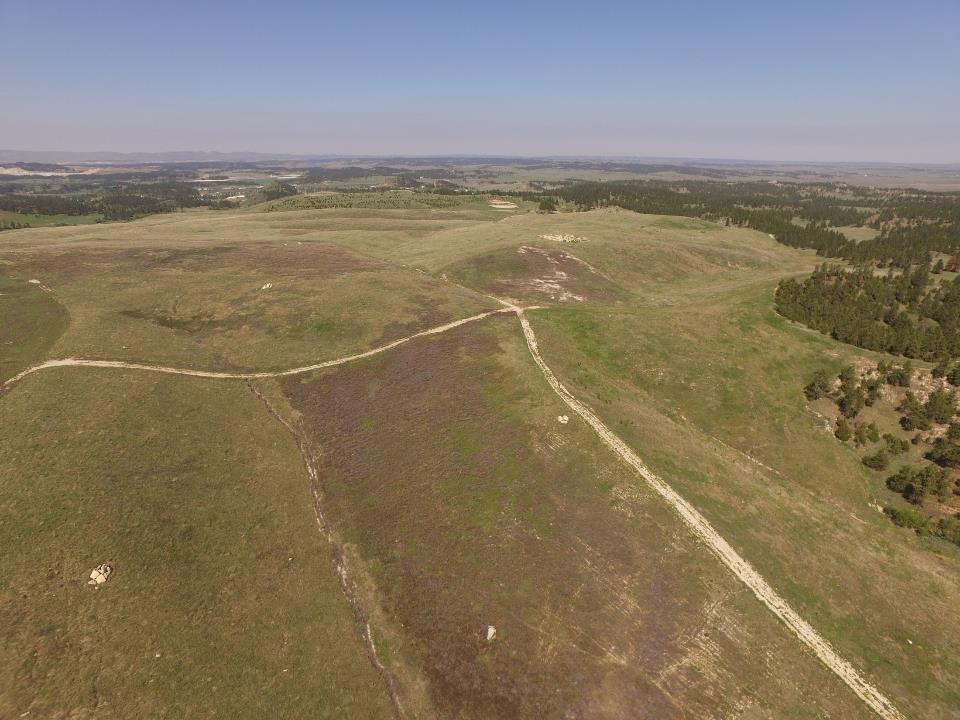 [Speaker Notes: Reclamation tie in to steeper slopes.  Note topo diversity.]
Post-Mining Land Use
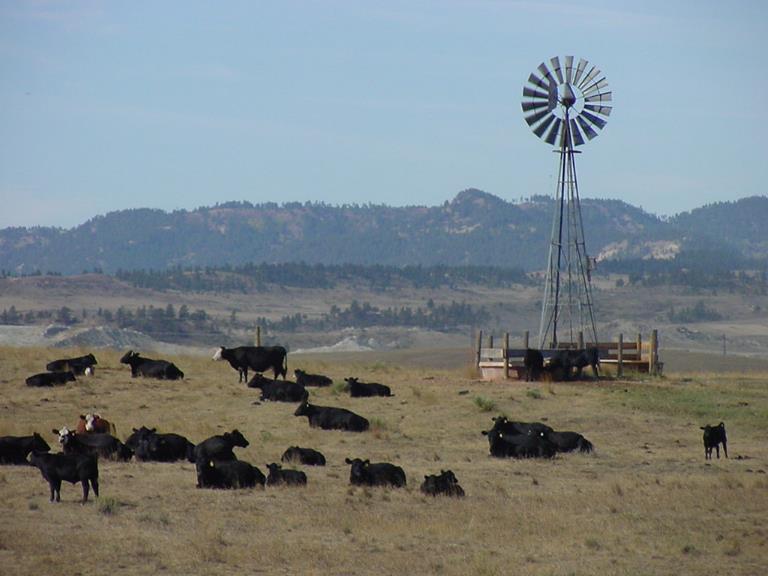 Livestock Production
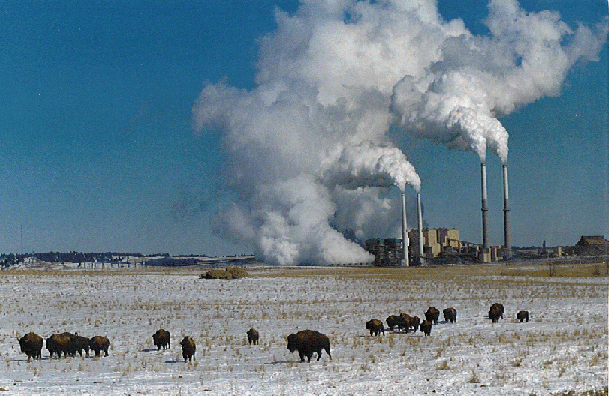 WECO Buffalo Herd
Crop Production
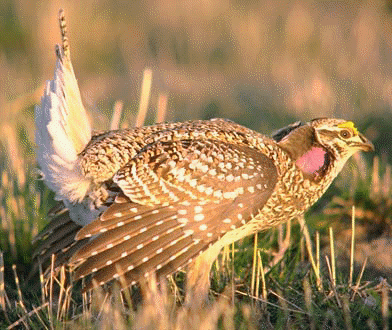 Wildlife
Reclamation Awards
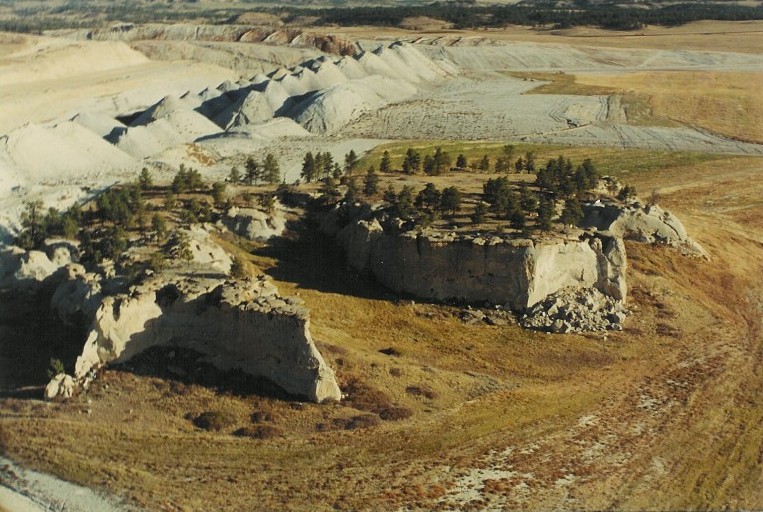 Eagle Rock
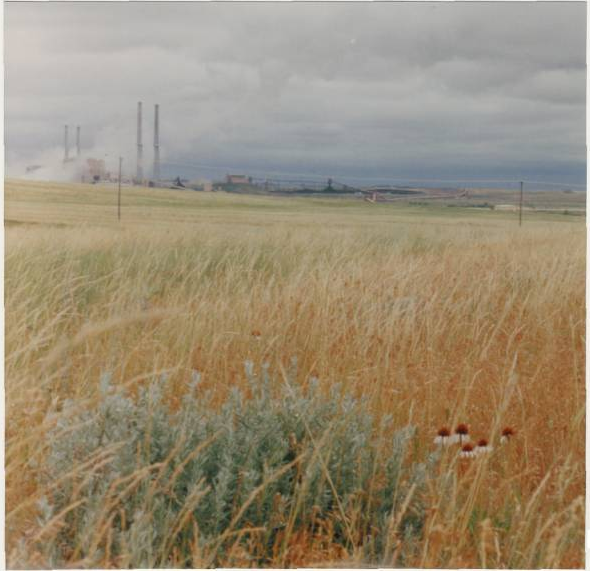 Rangeland
Thank You
Questions & Answers